Explorer’s Review
Dias
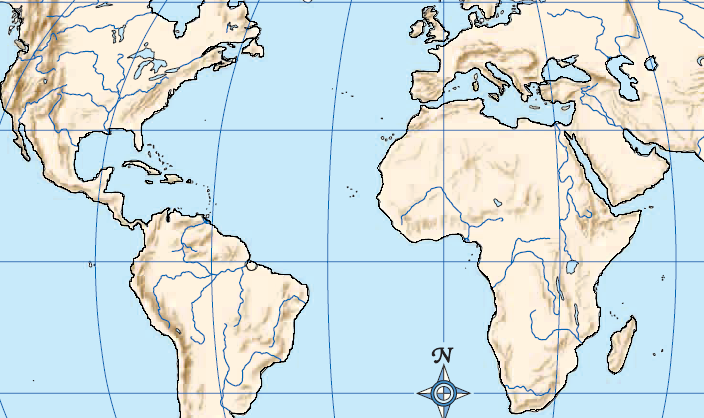 Sailed for Portugal
From 1487-1488
First to sail around the tip of Africa (Cape of Good Hope) into the Indian Ocean
Columbus
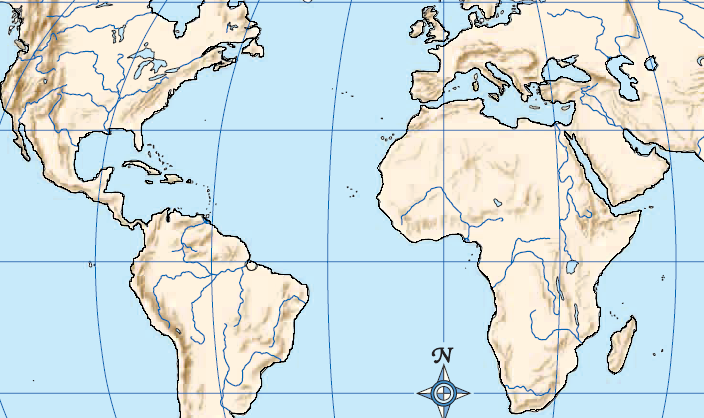 Sailed for Spain
Left in 1492
Thought he had reached East Indies
Landed in Bahamas
Opened the “new world” up to colonization and trade
Cortes
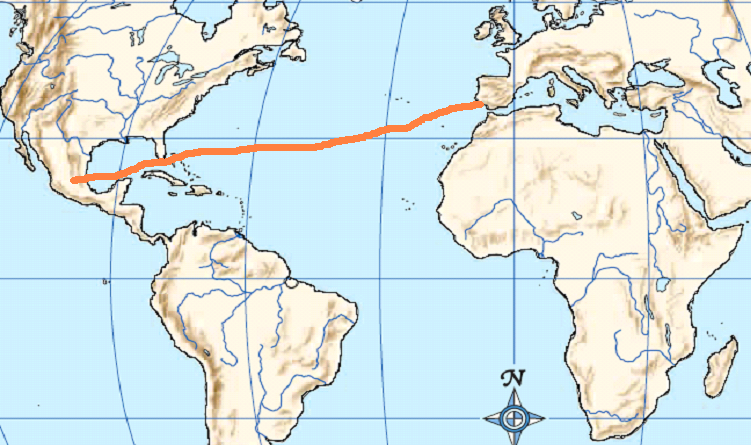 From Spain
Sailed in 1519
Landed on the shores of Mexico and conquered the Aztecs
Pizarro
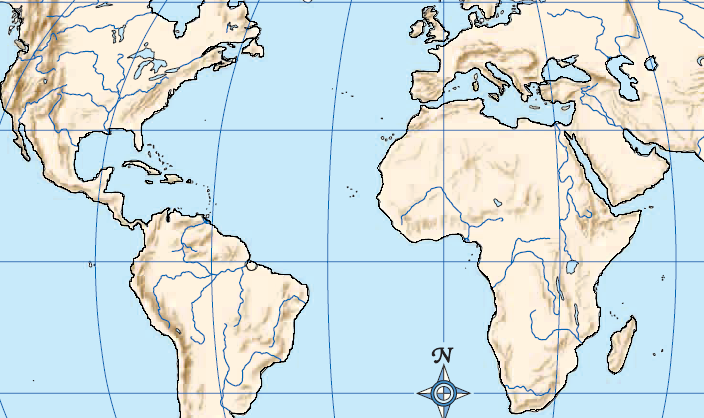 From Spain 1519 +
Traveled with another crew to the Americas but went on his own to explore South America
Conquered the Incas
Magellan
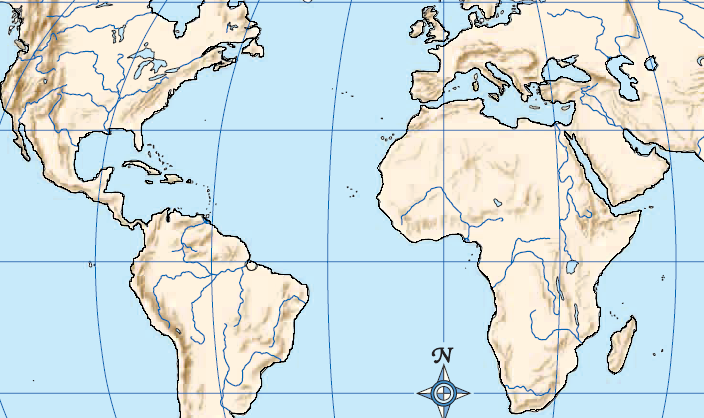 He went thataway!
Are we there yet?
It really is round!
How did we end up over here?
Sailed for Spain
Sailed from 1519-1522
Part of his crew was 1st to circle the earth. (circumnavigate)